Из глубины веков…
– это Санкт – петербург и Ленинградская область
Наш край
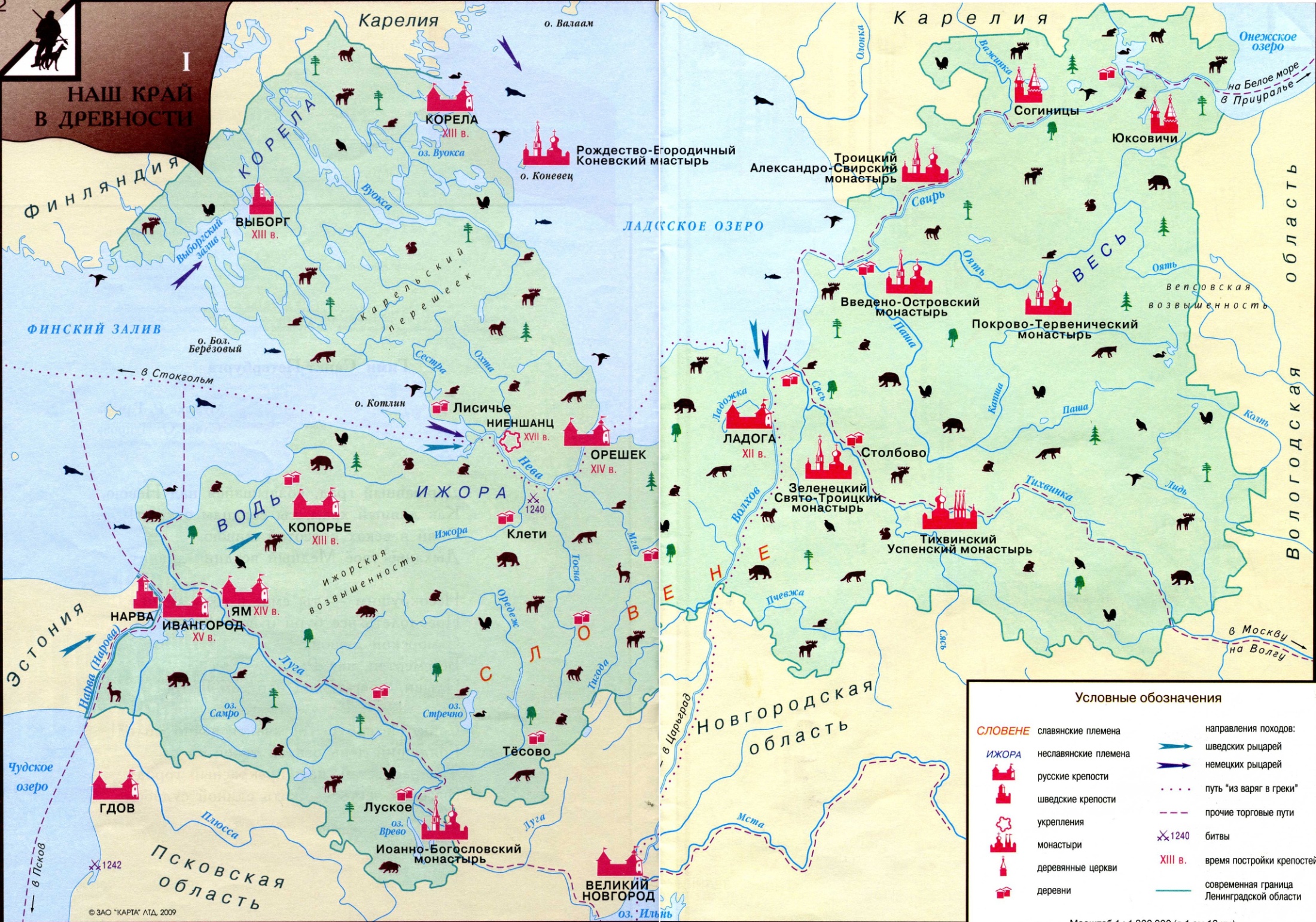 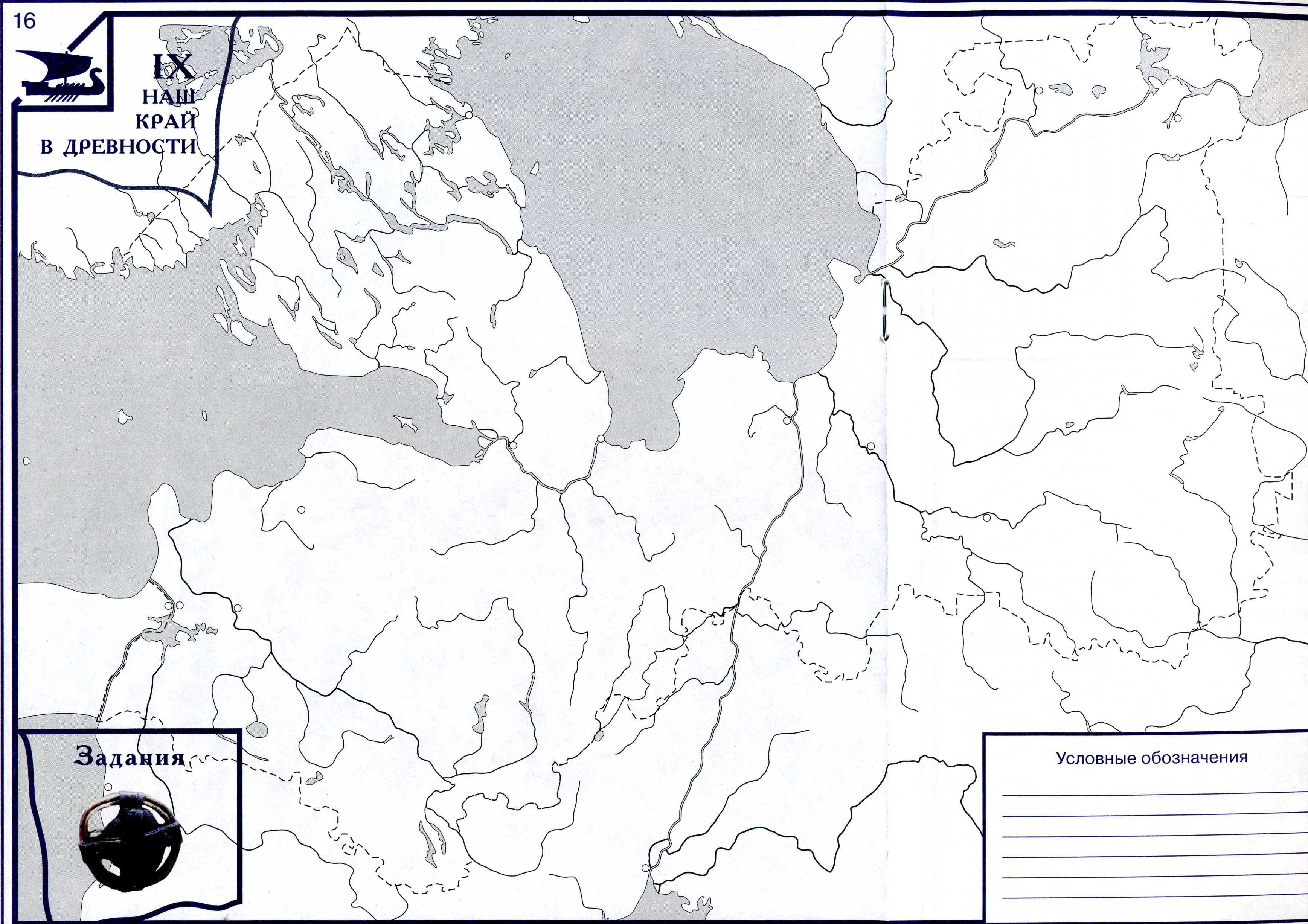 Первые люди:
около 10000 лет назад…
племена
Угро- финские:
славяне
Вепсы
Водь
Ижора
Корела